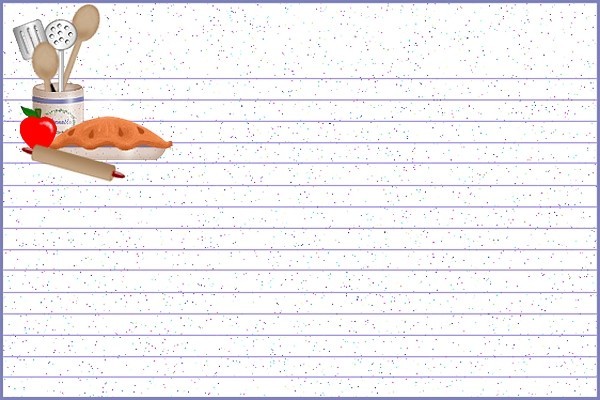 Блок «Секреты кухни»
Приготовление блинов
Группа «Маленькие Эльфы»
2015 год
Как на масляной неделеМы блины испечь решили!Составили дружно рецепт:
Взбили 1 яйцо, добавили сахара и соли щепотку, влили молоко 1 стакан (0,25 грамм).Про масло растительное не забыли и чайную ложечку положили.Добавили муки пшеничной, белоснежной, отличной.Все тщательно замесили и  тесто получили!
Испекли блины не простые -
румяные и золотые!
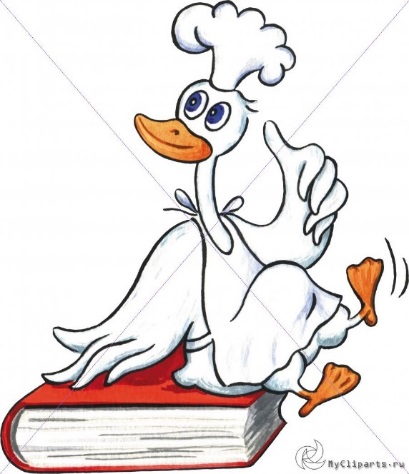 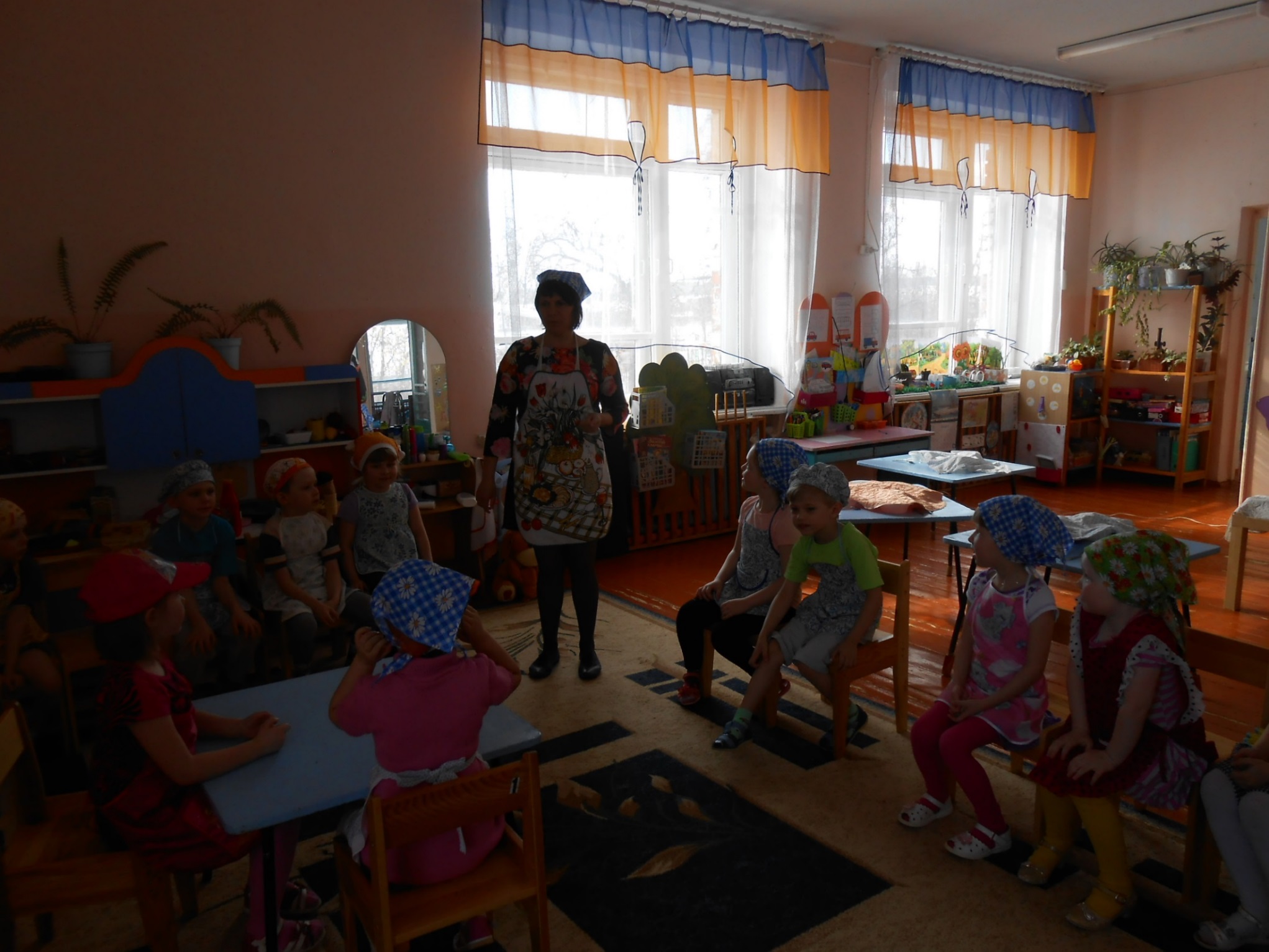 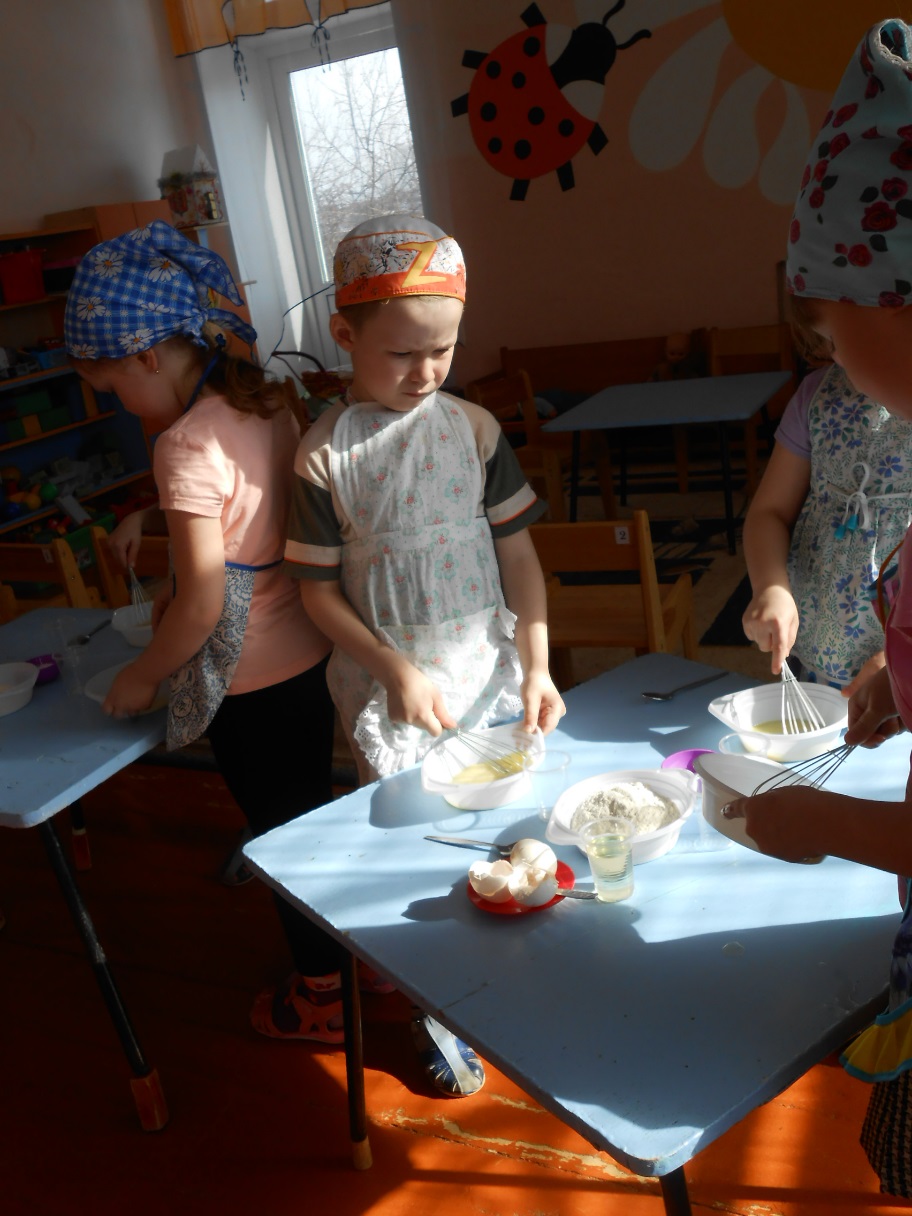 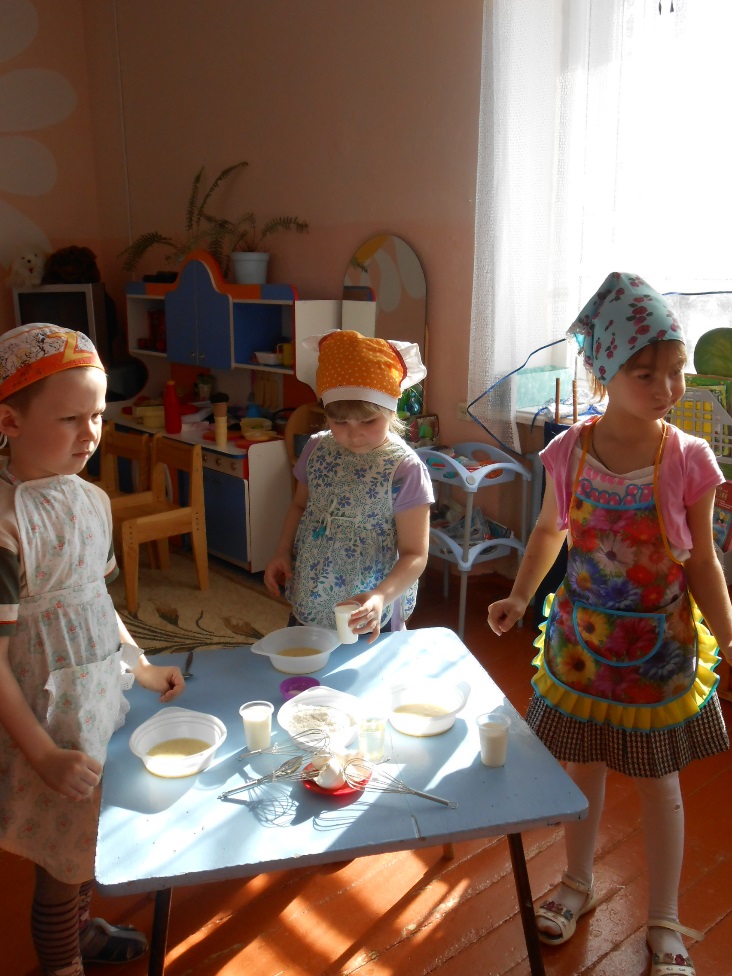 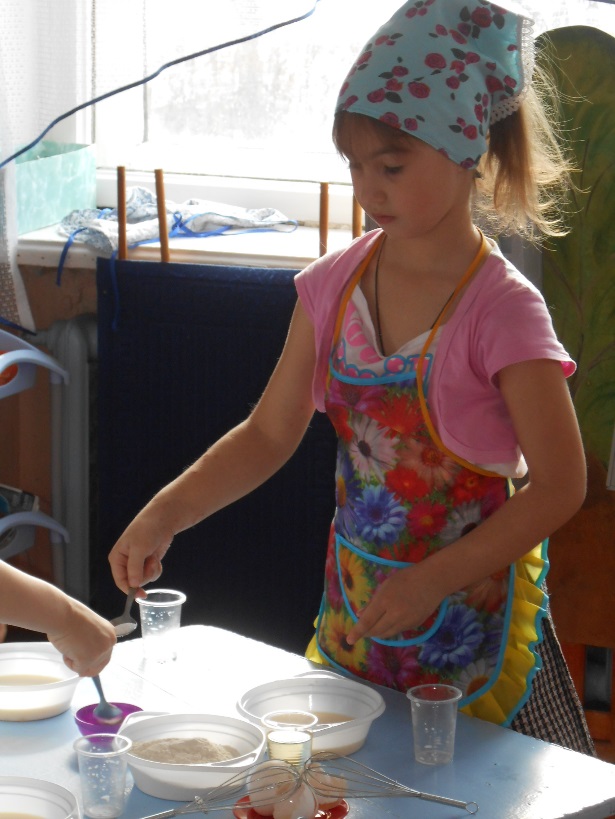 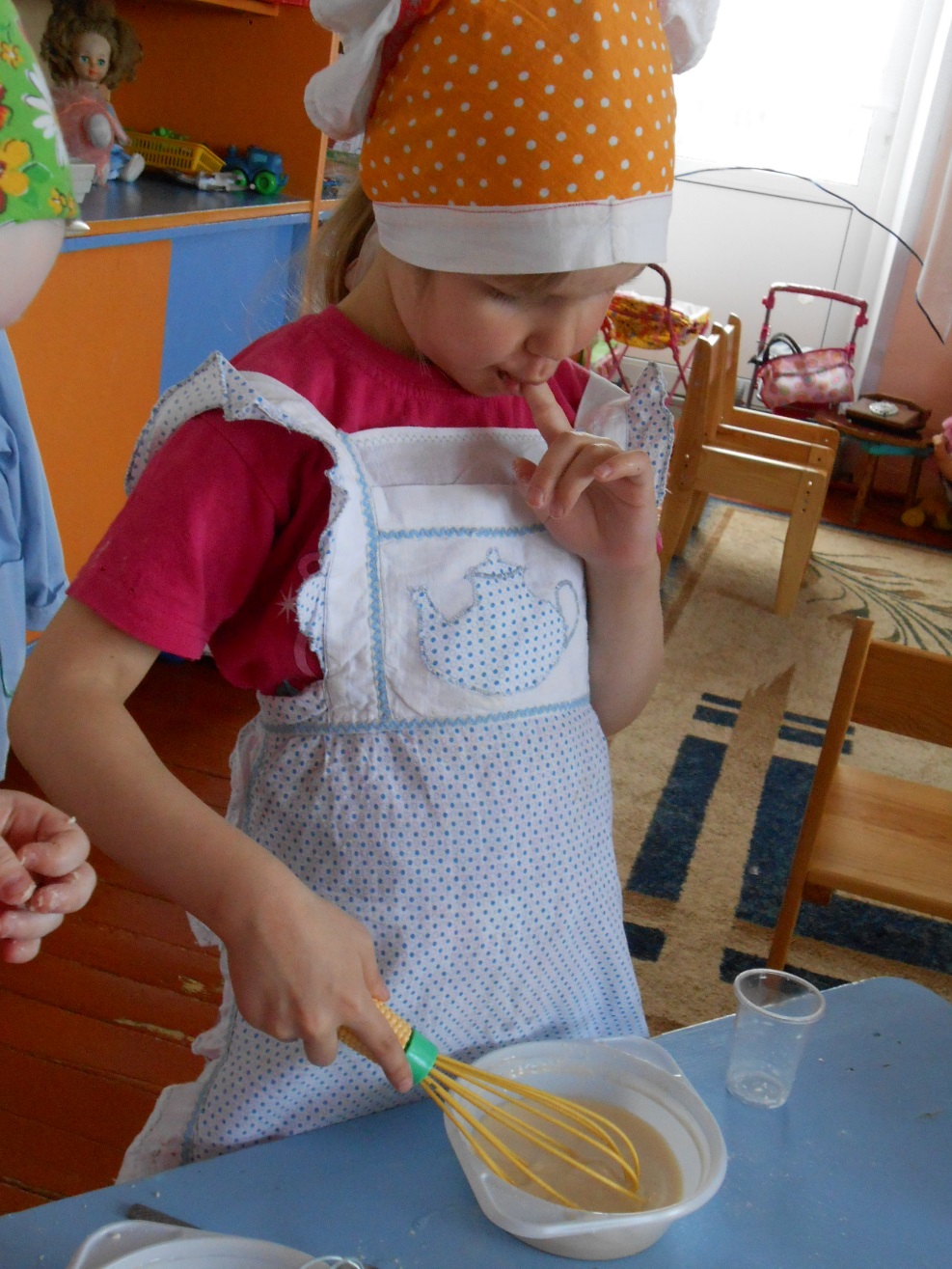 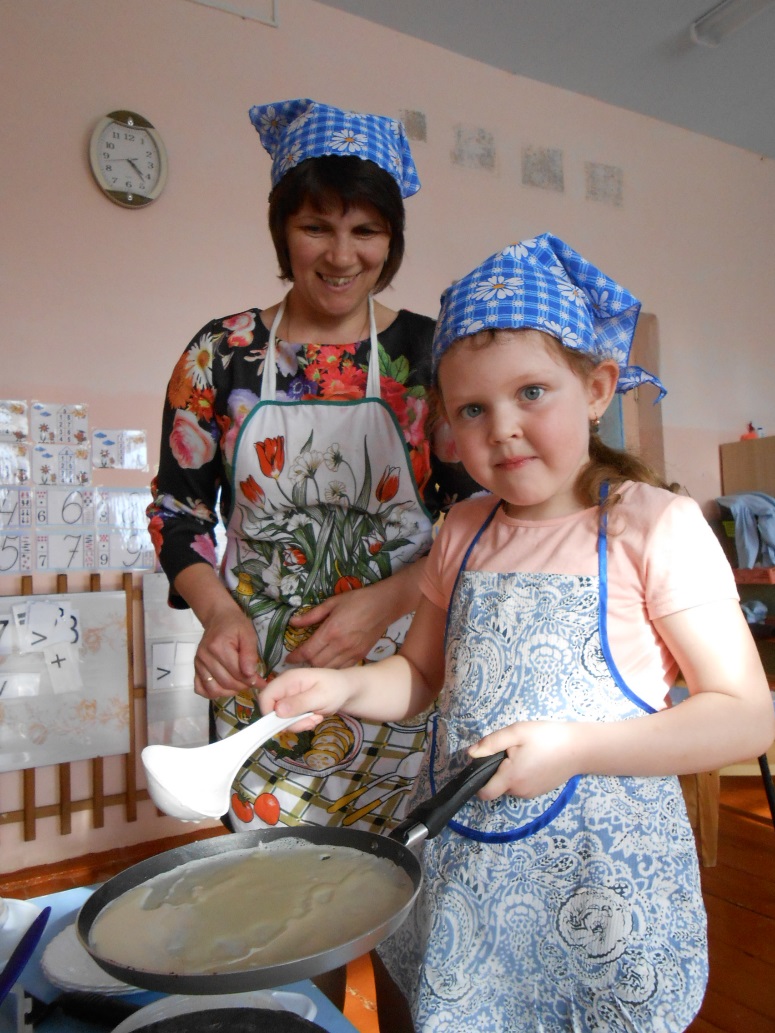 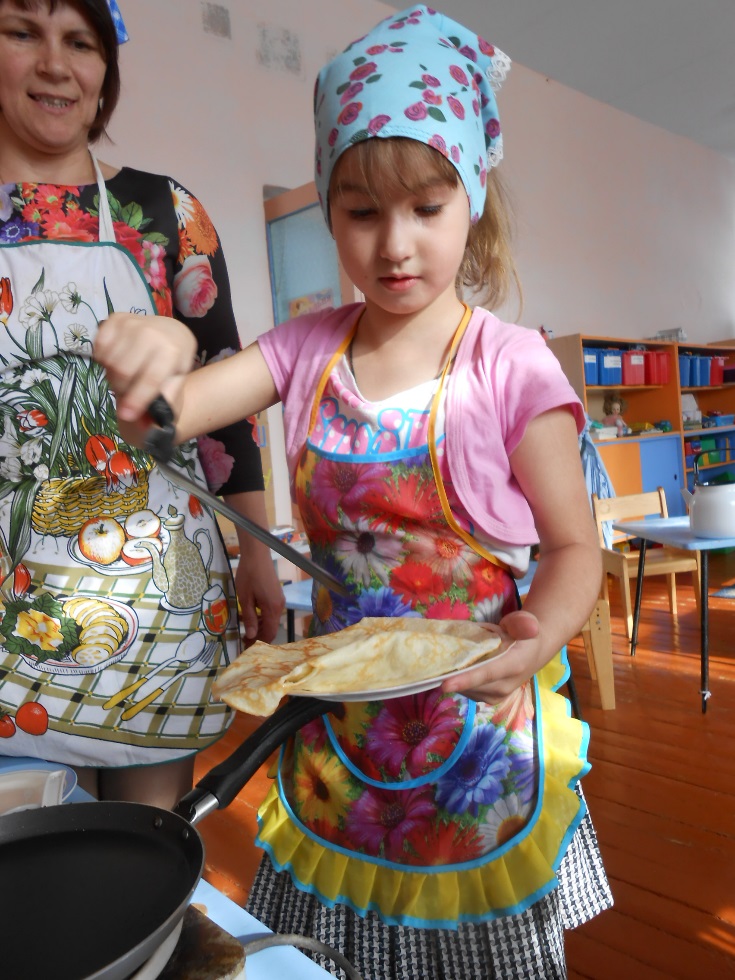 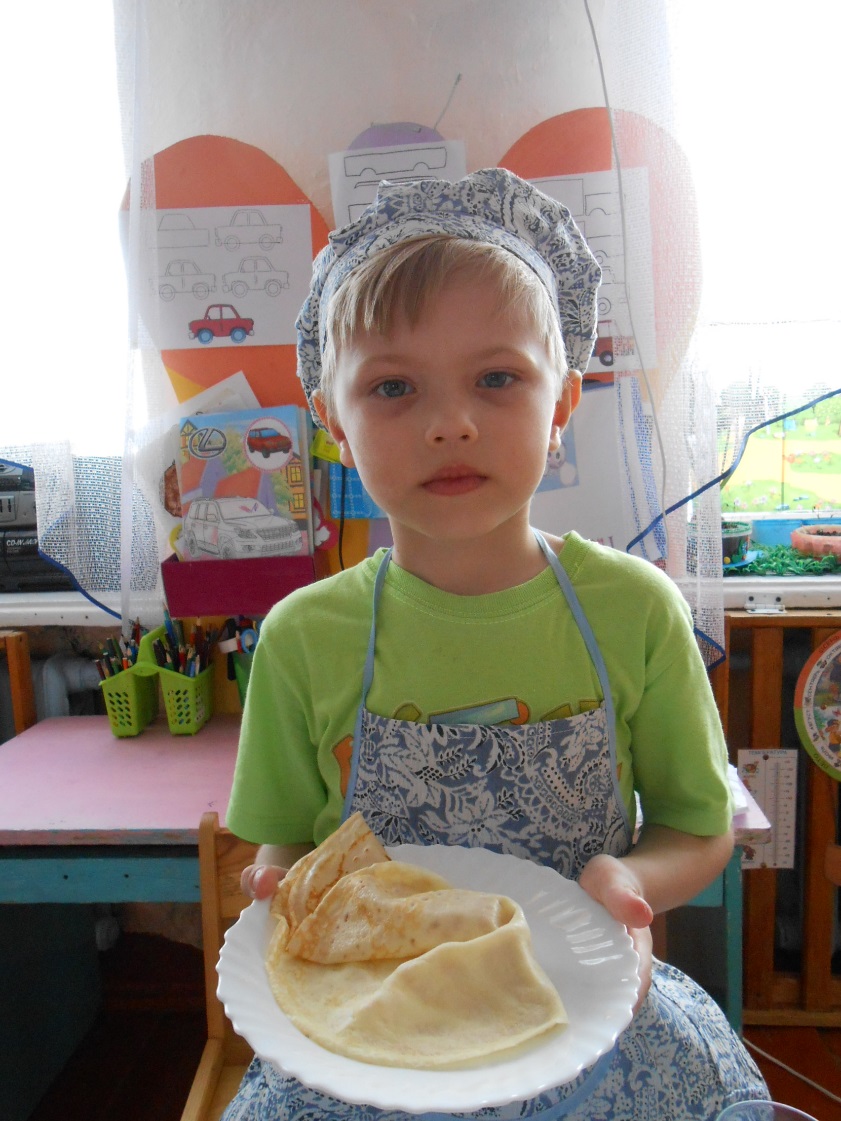 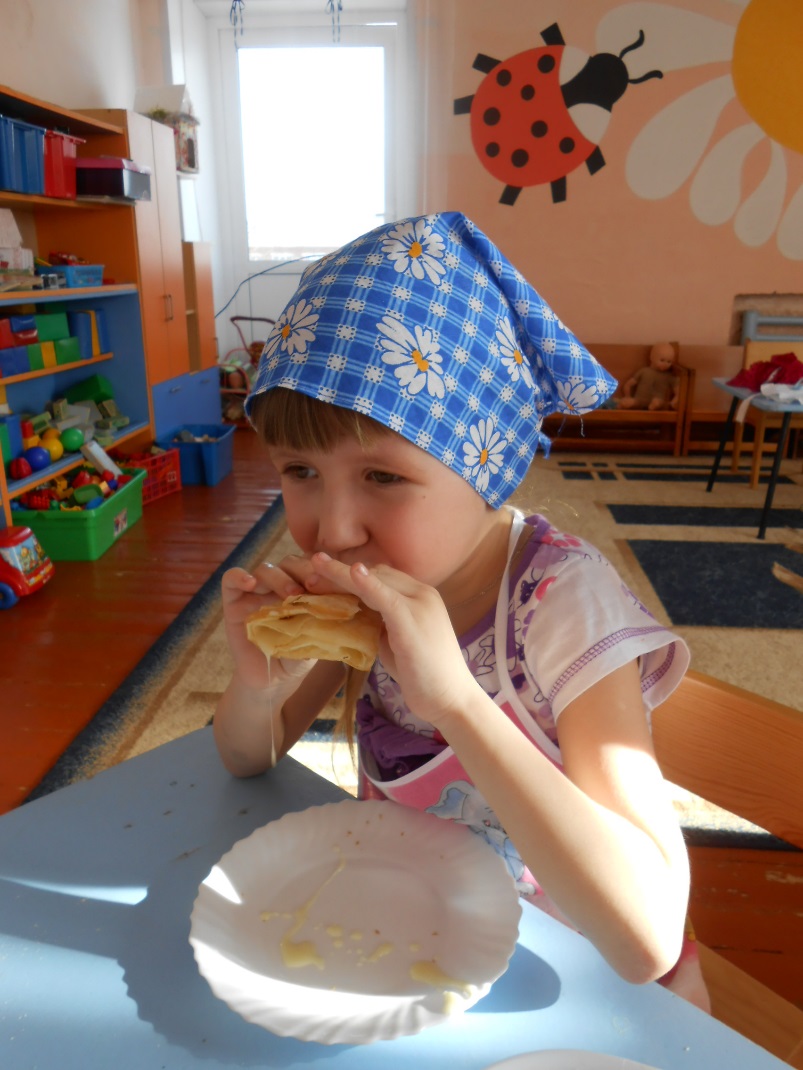 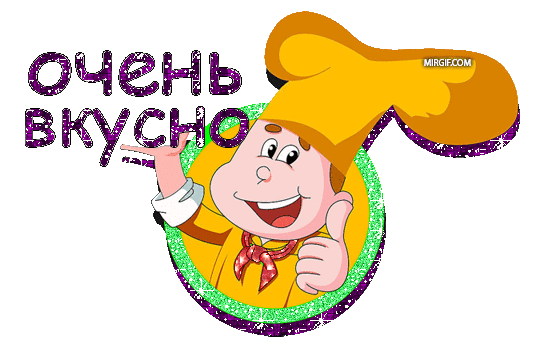 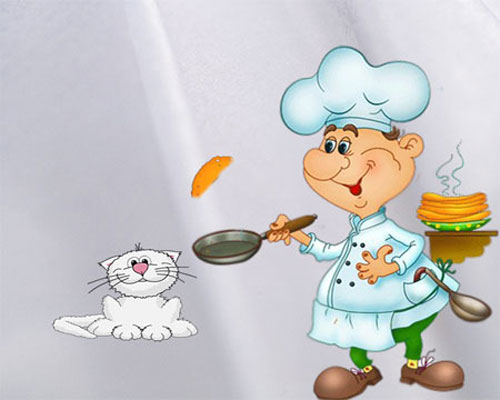 Спасибо за внимание!